МБДОУ детский сад № 302 комбинированного вида  г. Екатеринбург
Проект «Урал. Птицы зимой»                                                        Руководитель проекта:                                                                       Воспитатель: Кондратьева ОН.
«Урал. Птицы зимой»
«Сдается мне, жить на нашей зеленой планете без птиц было, ох, как скучно! 
   Как веселит глаз дивная расцветка их оперения! 
    Как радует слух их чудесное пение! 
   И как дух поднимает их легкий свободный полет! 
    А волшебное их искусство гнездостроения «без рук, без топора»!
    Изумляет меня, почему люди обращают так мало внимания на птиц!»
Виталий Бианки
Проблема:
В настоящее время, мало внимания привлечено к необходимости подкармливать птиц зимой.                                       
  По статистике только одна из десяти оставшихся на  зимовку птиц переживают это суровое время и встречают весну.
Цель:
- ФОРМИРОВАТЬ ДОБРОЕ ОТНОШЕНИЕ К ЗИМУЮЩИМ ПТИЦАМ, ЖЕЛАНИЕ ЗАБОТИТСЯ О НИХ. ЗАДАЧИ:  - Расширять представления детей о зимующих птицах (голубь, ворона, синица воробей, дятел и т.д). - Формировать желание помогать птицам в зимний период. - Привлечь родителей к изготовлению кормушек.
ТИП ПРОЕКТА: краткосрочный (1 неделя), групповой.  УЧАСТНИКИ:  воспитатель, дети, родители.
Здравствуйте, а вот и мы, озорные малыши.
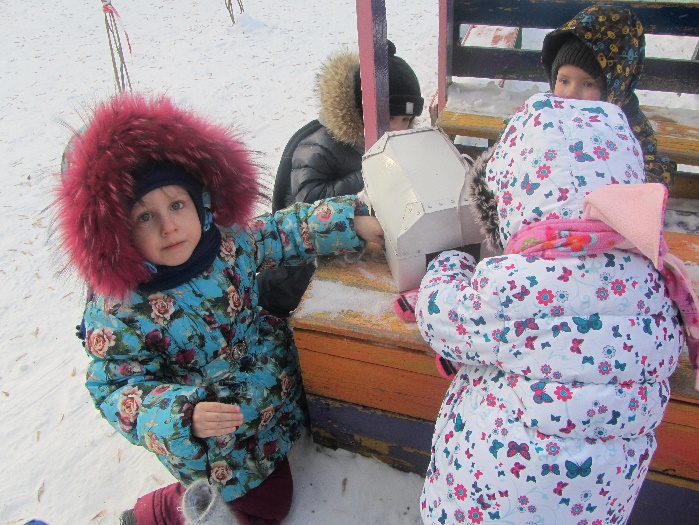 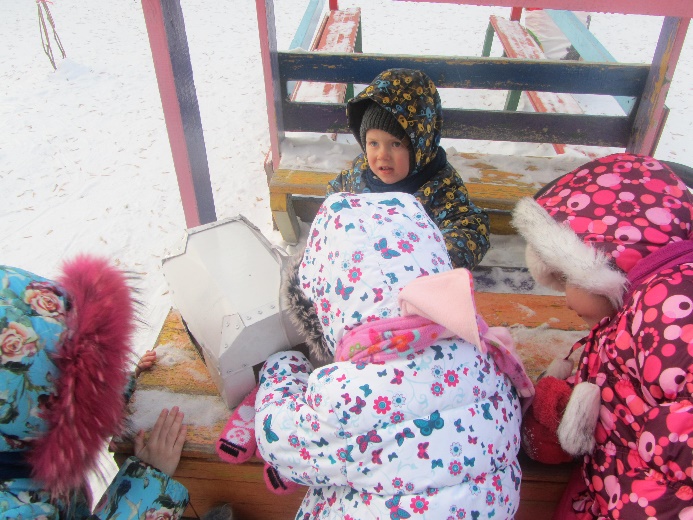 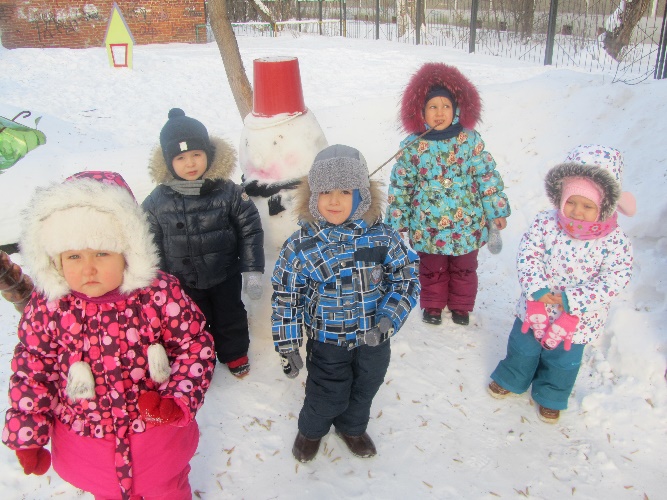 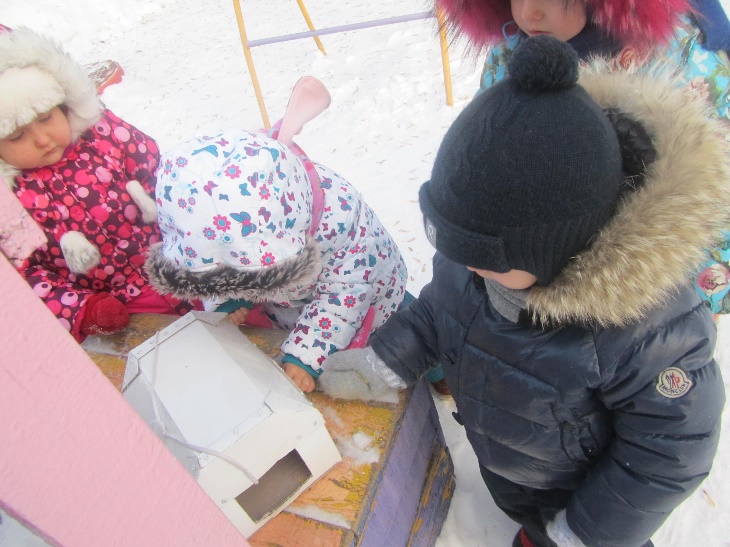 1 этап - подготовительный:
1.    Изучение необходимой литературы о зимующих птицах Урала.
  
2.   Создание и подбор необходимого материала для реализации проекта:
Создания цикла прогулки.
Разработка конспекта итогового занятия.
Подбор стихотворения, рассказов загадок про птиц.
Изготовление кормушек.
Заготовка корма для птиц.
Изготовление итогового проекта совместно  с детьми аппликации «Кормушка для птиц».
ОЖИДАЕМЫЕ РЕЗУЛЬТАТЫ:
Получение знаний детей о жизни птиц зимой.
Создание необходимых условий в группе по формированию у дошкольников целостного представления о жизни зимующих птиц Урала.
Заинтересовать детей в заботе о птицах, желание помогать им в зимний период.
Развитие у детей любознательности, творческих способностей познавательной 
Активности коммуникативных навыков.
2 этап – практический
ПЕРВЫЙ ДЕНЬ:
Беседа: «Какие птицы зимуют с нами на Урале».
Чтение произведения устного народного творчества «Сорока – сорока»; 
А. Барто «Синица»;
 В. Бианки «Лесная газета».
Загадки о птицах.
Совместно с родителями изготовление  кормушки для птиц, подкормка птиц на участке детского сада.
Игра «Кто как голос подает?».
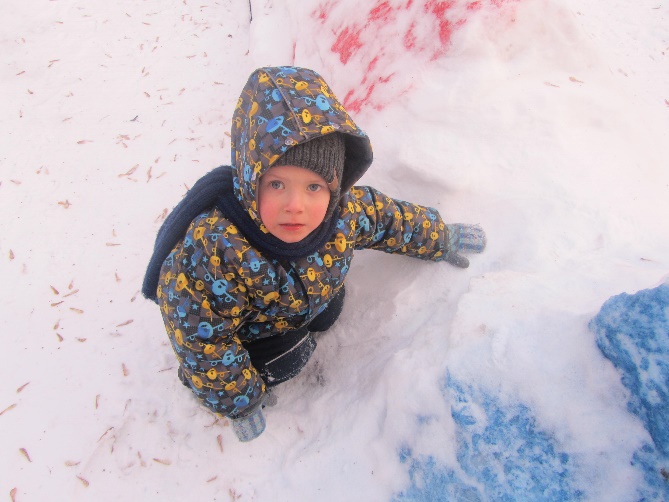 «Нам нравится морозная
пушистая пора.»
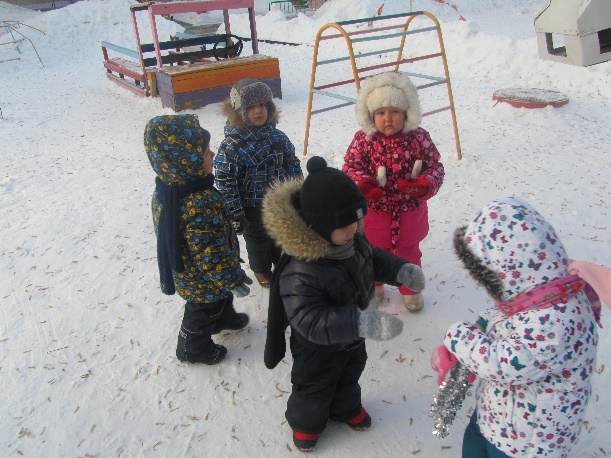 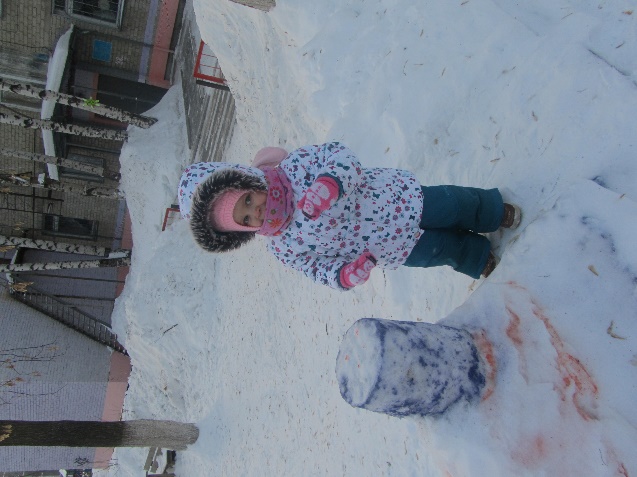 ВТОРОЙ ДЕНЬ:«Кормушка для птиц»изготовление аппликации совместно с детьми
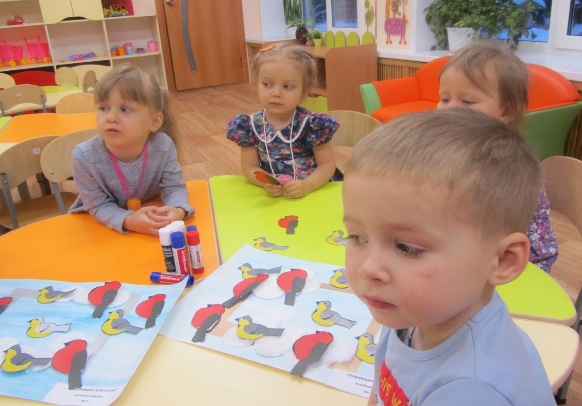 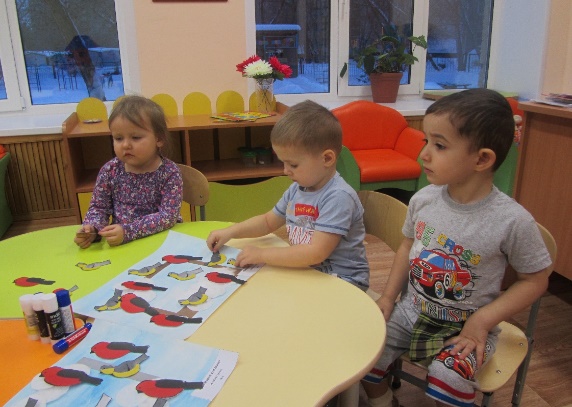 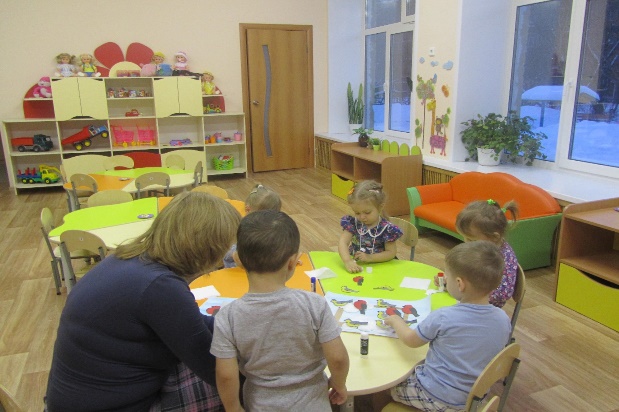 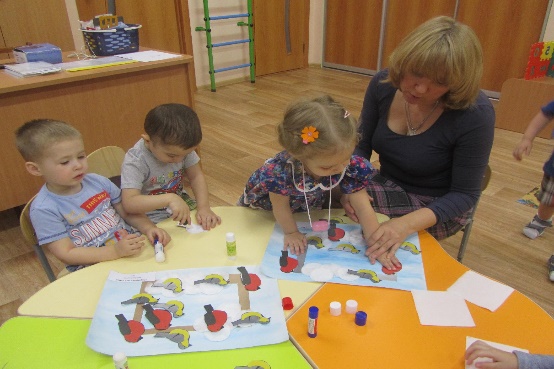 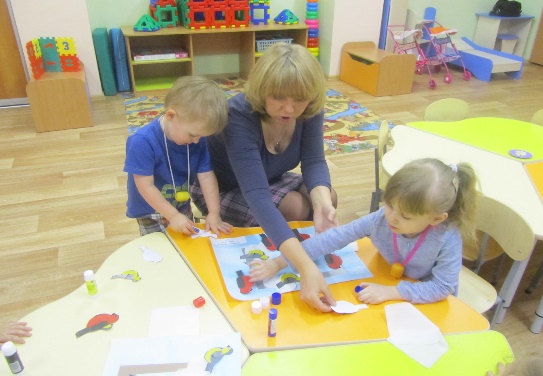 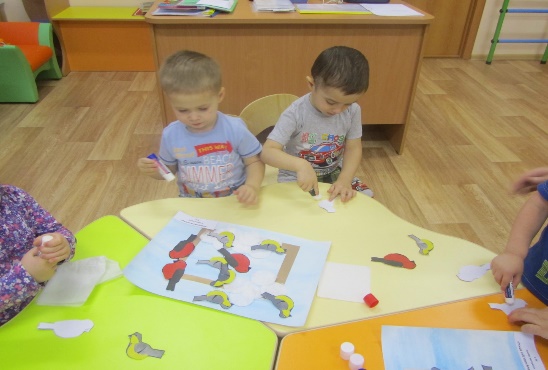 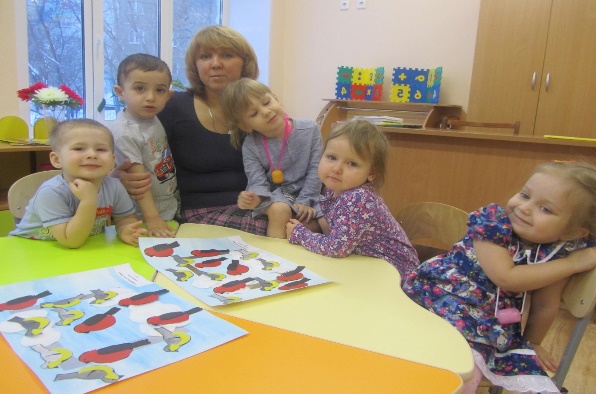 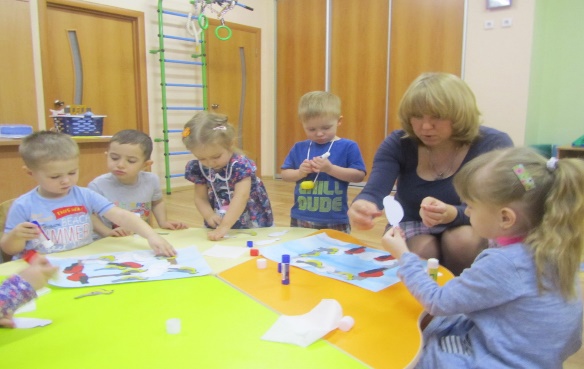 ТРЕТИЙ ДЕНЬ:Чтение «Лесной газеты» В. Бианкии рассматривание иллюстрации с зимующими птицами УралаД/и «Расскажи о своей любимой птичке»Игра: «Птичья столовая»Физ. минутка «Погреемся».Игры на свежем воздухе
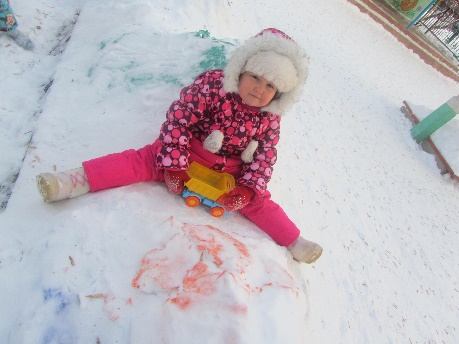 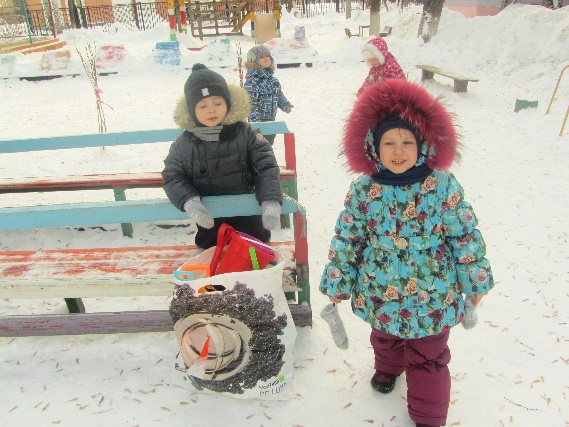 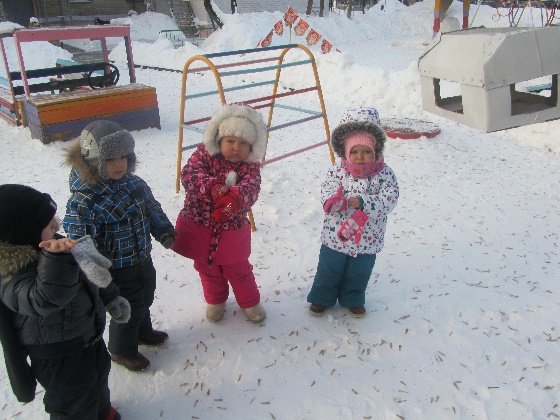 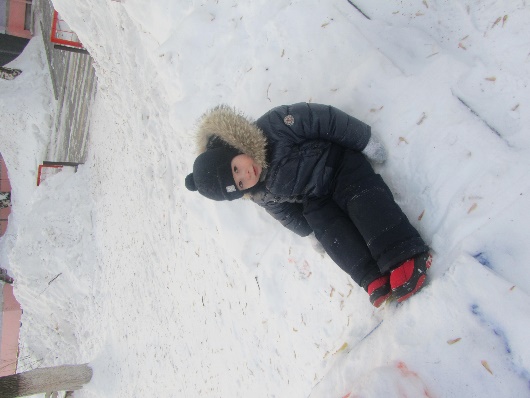 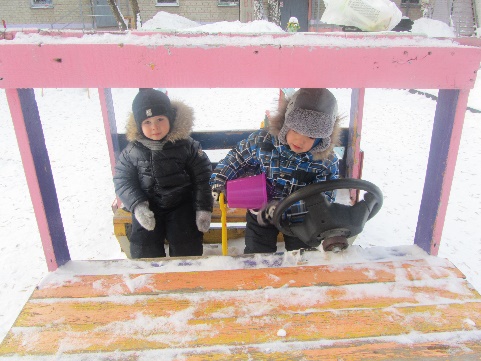 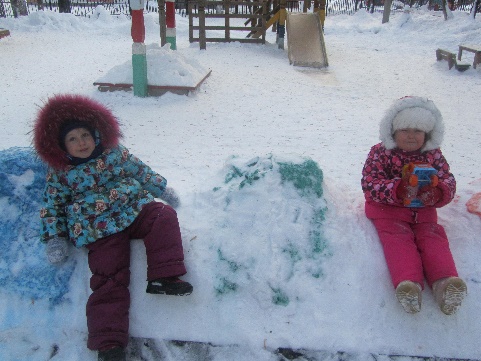 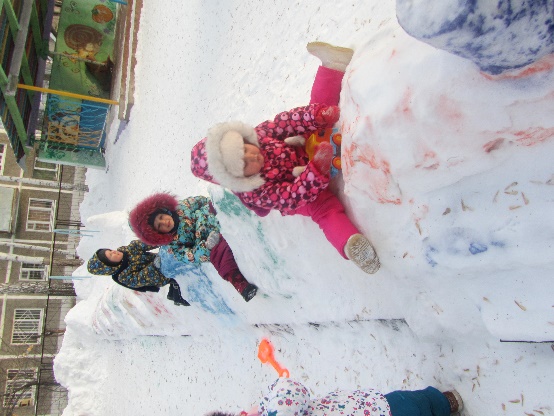 ЧЕТВЕРТЫЙ ДЕНЬ:Беседа «Покормим птиц зимой»Игра «Какой птички не стало? »П/ игра «Воробушки и автомобиль»
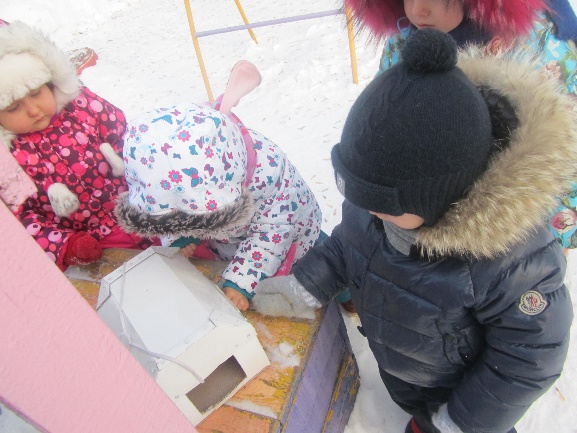 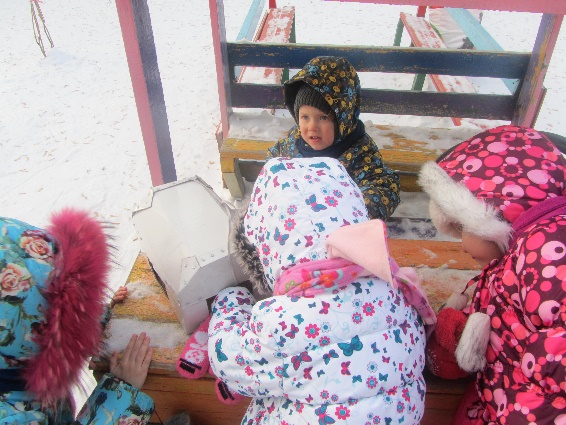 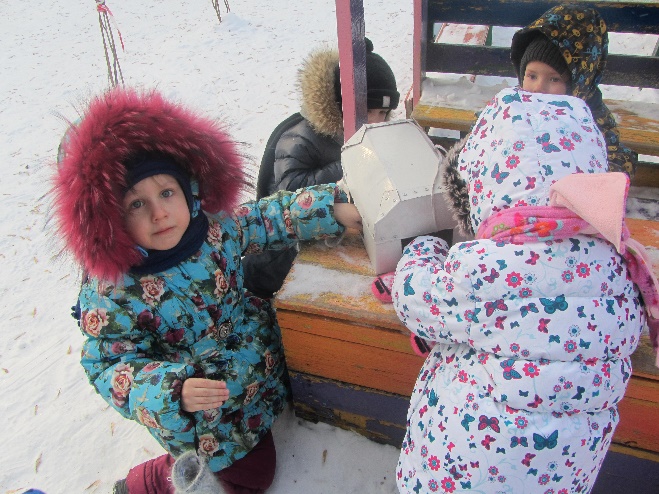 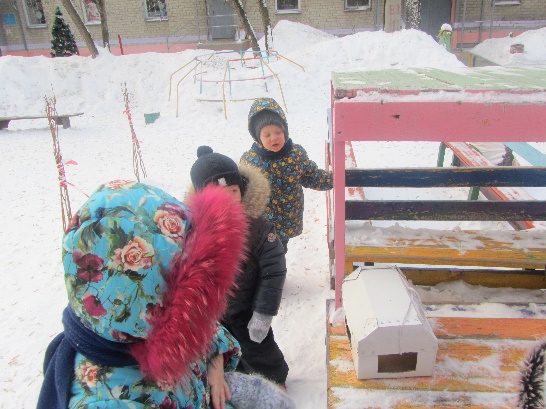 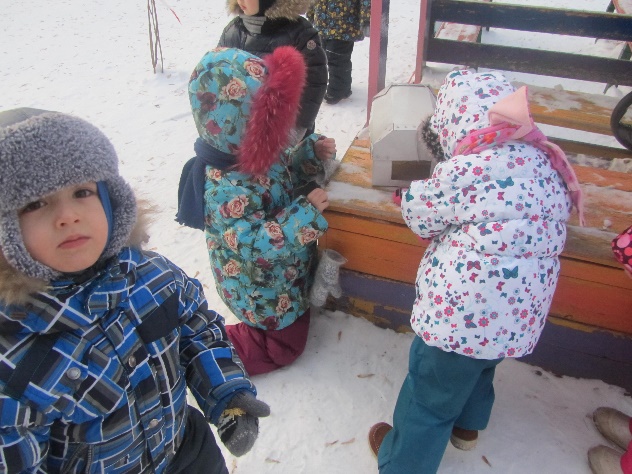 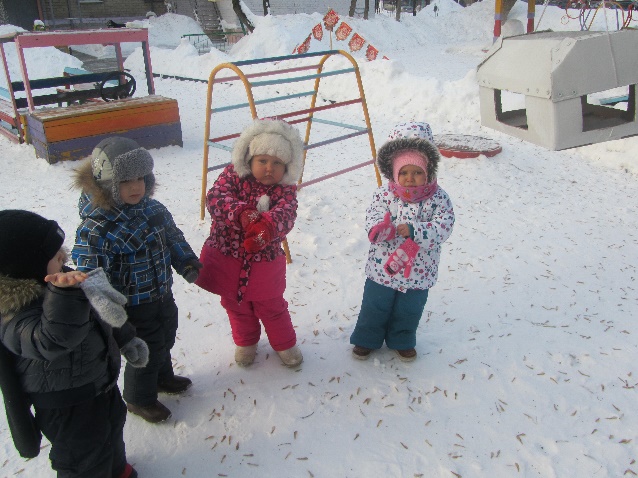 ПЯТЫЙ ДЕНЬ:Беседа «Чем питаются птицы зимой?»Чтение стихотворения «Дятел», «Воробей»
«Дятел» Слышен стук в лесу недаром, Это голос санитара. Ствол проверил, все уладил, Помогает лесу дятел.
«Воробей» Прыг, да скок, ну, что за птица, Все на месте не сидится, С виду нет его храбрей, Шустро скачет воробей.
3 ЭТАП – ЗАКЛЮЧИТЕЛЬНЫЙКоллективная работа детей и родителей «Зимующие птицы Урала»
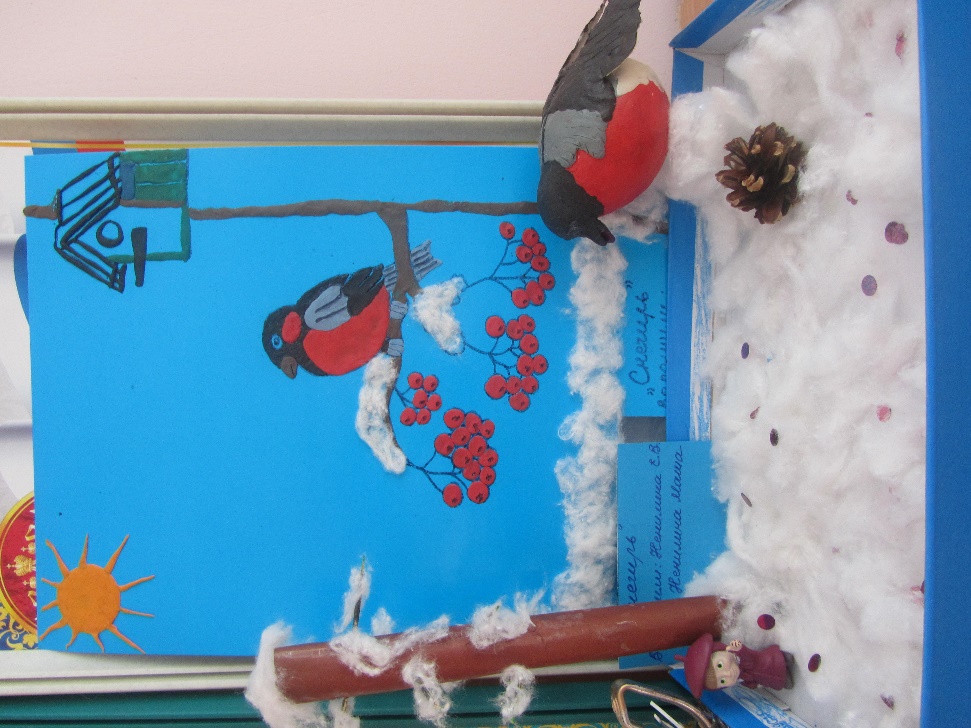 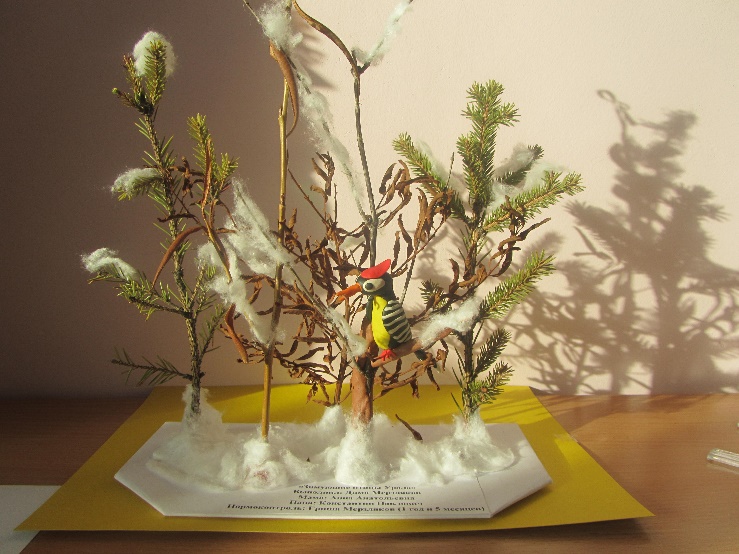 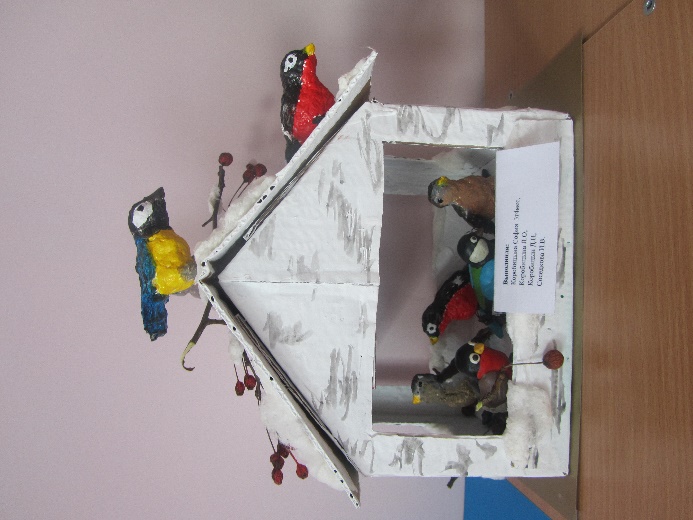 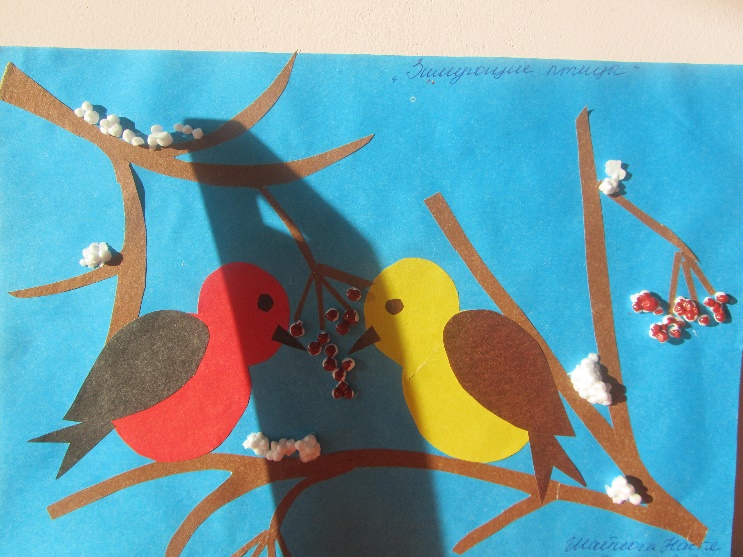 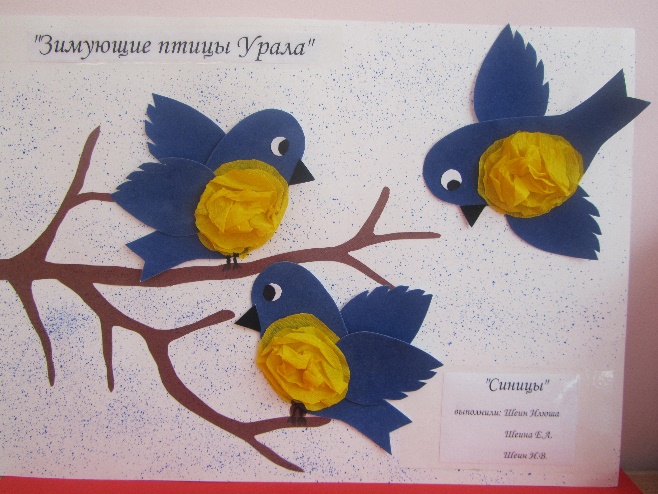 3 ЭТАП – ЗАКЛЮЧИТЕЛЬНЫЙКоллективная работа детей и родителей «Зимующие птицы Урала»
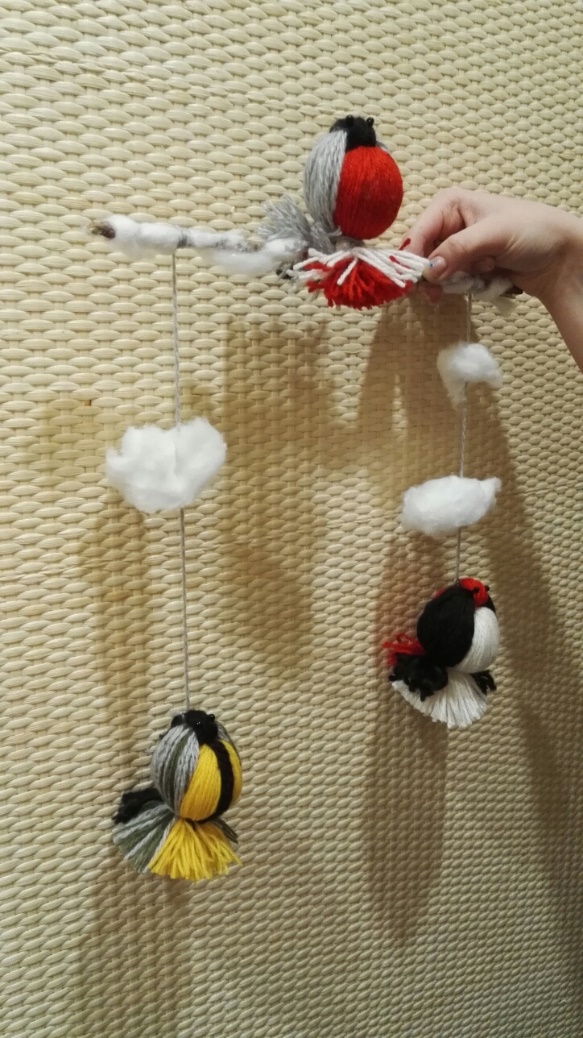 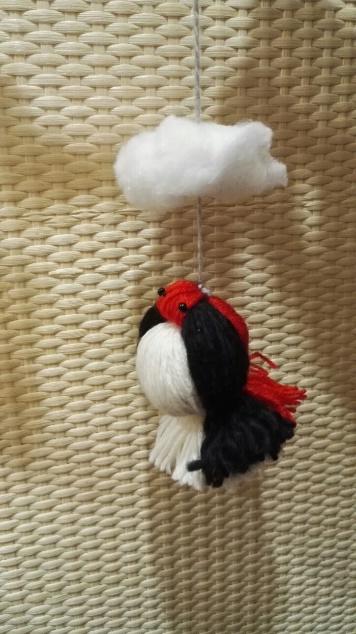 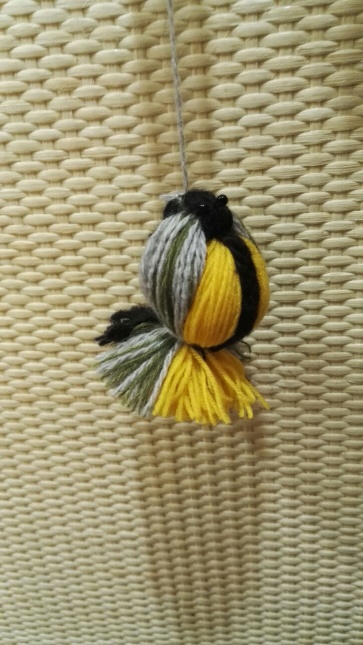 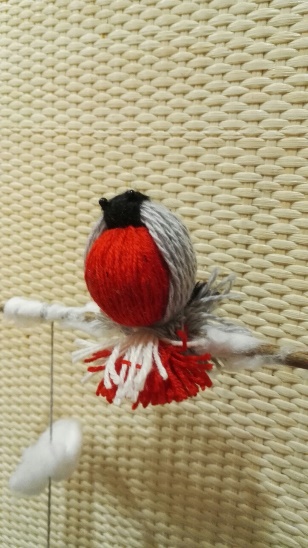 Выполнили: Якушев Вова
Якушев А.В.
Якушева В.А.
3 ЭТАП – ЗАКЛЮЧИТЕЛЬНЫЙКоллективная работа детей и родителей «Зимующие птицы Урала»
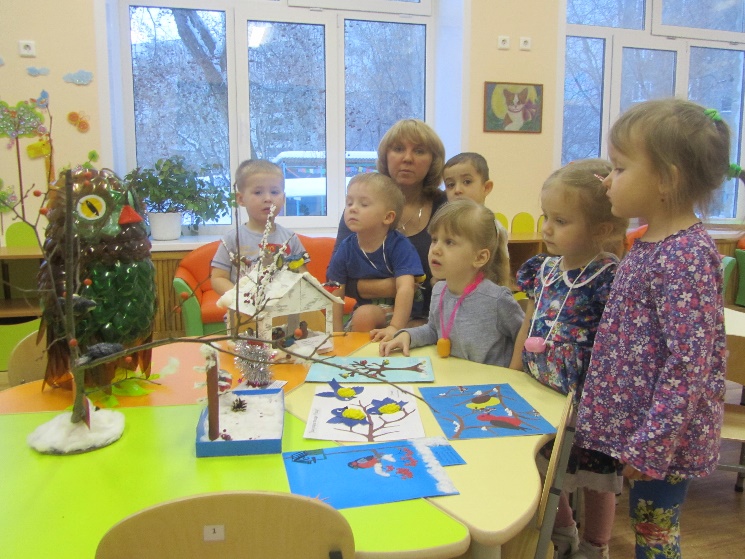 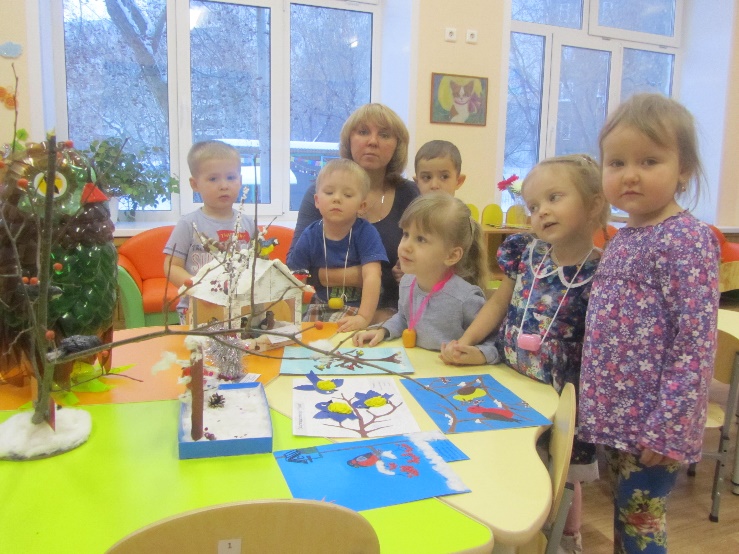 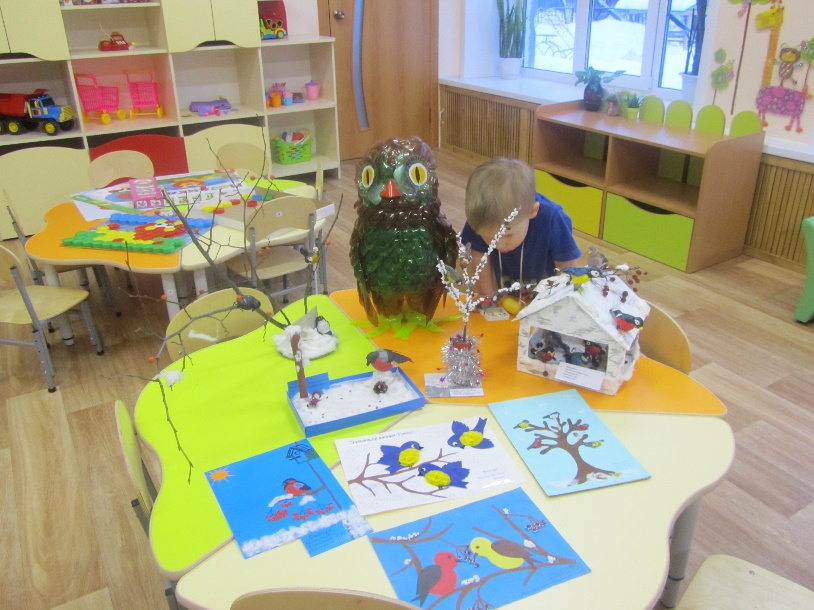 Покормите птиц зимой
Пусть со всех концов
К вам слетятся, как домой,
Стайки на крыльцо.
Не богаты их корма.
Горсть зерна нужна,
Горсть одна —
И не страшна
Будет им зима.
Сколько гибнет их — не счесть,
Видеть тяжело.
А ведь в нашем сердце есть
И для птиц тепло.
Разве можно забывать:
Улететь могли,
А остались зимовать
Заодно с людьми.
Приучите птиц в мороз
К своему окну,
Чтоб без песен не пришлось
Нам встречать весну.
Спасибо за внимание!